Question Classification
Ling573	
NLP Systems and Applications
April 25, 2013
Deliverable #3
Posted: Code & results due May 10

Focus: Question processing
Classification, reformulation, expansion, etc

Additional: general improvement motivated by D#2
Question Classification: Li&Roth
Roadmap
Motivation:
Why Question Classification?
Why Question Classification?
Question classification categorizes possible answers
Why Question Classification?
Question classification categorizes possible answers
Constrains answers types to help find, verify answer
	Q: What Canadian city has the largest population?
Type?
Why Question Classification?
Question classification categorizes possible answers
Constrains answers types to help find, verify answer
	Q: What Canadian city has the largest population?
Type? -> City
Can ignore all non-city NPs
Why Question Classification?
Question classification categorizes possible answers
Constrains answers types to help find, verify answer
	Q: What Canadian city has the largest population?
Type? -> City
Can ignore all non-city NPs

Provides information for type-specific answer selection
Q: What is a prism?
Type? ->
Why Question Classification?
Question classification categorizes possible answers
Constrains answers types to help find, verify answer
	Q: What Canadian city has the largest population?
Type? -> City
Can ignore all non-city NPs

Provides information for type-specific answer selection
Q: What is a prism?
Type? -> Definition
Answer patterns include: ‘A prism is…’
Challenges
Challenges
Variability:
What tourist attractions are there in Reims?
What are the names of the tourist attractions in Reims?
What is worth seeing in Reims?
Type?
Challenges
Variability:
What tourist attractions are there in Reims?
What are the names of the tourist attractions in Reims?
What is worth seeing in Reims?
Type? -> Location
Challenges
Variability:
What tourist attractions are there in Reims?
What are the names of the tourist attractions in Reims?
What is worth seeing in Reims?
Type? -> Location
Manual rules?
Challenges
Variability:
What tourist attractions are there in Reims?
What are the names of the tourist attractions in Reims?
What is worth seeing in Reims?
Type? -> Location
Manual rules?
Nearly impossible to create sufficient patterns
Solution?
Challenges
Variability:
What tourist attractions are there in Reims?
What are the names of the tourist attractions in Reims?
What is worth seeing in Reims?
Type? -> Location
Manual rules?
Nearly impossible to create sufficient patterns
Solution?
Machine learning – rich feature set
Approach
Employ machine learning to categorize by answer type
Hierarchical classifier on semantic hierarchy of types
Coarse vs fine-grained 
Up to 50 classes

Differs from text categorization?
Approach
Employ machine learning to categorize by answer type
Hierarchical classifier on semantic hierarchy of types
Coarse vs fine-grained 
Up to 50 classes

Differs from text categorization?
Shorter (much!)
Less information, but 
Deep analysis more tractable
Approach
Exploit syntactic and semantic information
Diverse semantic resources
Approach
Exploit syntactic and semantic information
Diverse semantic resources
Named Entity categories
WordNet sense
Manually constructed word lists
Automatically extracted semantically similar word lists
Approach
Exploit syntactic and semantic information
Diverse semantic resources
Named Entity categories
WordNet sense
Manually constructed word lists
Automatically extracted semantically similar word lists

Results:
Coarse: 92.5%; Fine: 89.3%
Semantic features reduce error by 28%
Question Hierarchy
Learning a Hierarchical Question Classifier
Many manual approaches use only :
Learning a Hierarchical Question Classifier
Many manual approaches use only :
Small set of entity types, set of handcrafted rules
Learning a Hierarchical Question Classifier
Many manual approaches use only :
Small set of entity types, set of handcrafted rules
Note: Webclopedia’s 96 node taxo w/276 manual rules
Learning a Hierarchical Question Classifier
Many manual approaches use only :
Small set of entity types, set of handcrafted rules
Note: Webclopedia’s 96 node taxo w/276 manual rules
Learning approaches can learn to generalize
Train on new taxonomy, but
Learning a Hierarchical Question Classifier
Many manual approaches use only :
Small set of entity types, set of handcrafted rules
Note: Webclopedia’s 96 node taxo w/276 manual rules
Learning approaches can learn to generalize
Train on new taxonomy, but
Someone still has to label the data…
Two step learning: (Winnow)
Same features in both cases
Learning a Hierarchical Question Classifier
Many manual approaches use only :
Small set of entity types, set of handcrafted rules
Note: Webclopedia’s 96 node taxo w/276 manual rules
Learning approaches can learn to generalize
Train on new taxonomy, but
Someone still has to label the data…
Two step learning: (Winnow)
Same features in both cases
First classifier produces (a set of) coarse labels 
Second classifier selects from fine-grained children of coarse tags generated by the previous stage
Select highest density classes above threshold
Features for Question Classification
Primitive lexical, syntactic, lexical-semantic features
Automatically derived
Combined into conjunctive, relational features
Sparse, binary representation
Features for Question Classification
Primitive lexical, syntactic, lexical-semantic features
Automatically derived
Combined into conjunctive, relational features
Sparse, binary representation
Words
Combined into ngrams
Features for Question Classification
Primitive lexical, syntactic, lexical-semantic features
Automatically derived
Combined into conjunctive, relational features
Sparse, binary representation
Words
Combined into ngrams
Syntactic features:
Part-of-speech tags
Chunks
Head chunks : 1st N, V chunks after Q-word
Syntactic Feature Example
Q: Who was the first woman killed in the Vietnam War?
Syntactic Feature Example
Q: Who was the first woman killed in the Vietnam War?

POS: [Who WP] [was VBD] [the DT] [first JJ] [woman NN] [killed VBN] [in IN] [the DT] [Vietnam NNP] [War NNP] [? .]
Syntactic Feature Example
Q: Who was the first woman killed in the Vietnam War?

POS: [Who WP] [was VBD] [the DT] [first JJ] [woman NN] [killed VBN] {in IN] [the DT] [Vietnam NNP] [War NNP] [? .]

Chunking: [NP Who] [VP was] [NP the first woman] [VP killed] [PP in] [NP the Vietnam War] ?
Syntactic Feature Example
Q: Who was the first woman killed in the Vietnam War?

POS: [Who WP] [was VBD] [the DT] [first JJ] [woman NN] [killed VBN] {in IN] [the DT] [Vietnam NNP] [War NNP] [? .]

Chunking: [NP Who] [VP was] [NP the first woman] [VP killed] [PP in] [NP the Vietnam War] ?

Head noun chunk: ‘the first woman’
Semantic Features
Treat analogously to syntax?
Semantic Features
Treat analogously to syntax?
Q1:What’s the semantic equivalent of POS tagging?
Semantic Features
Treat analogously to syntax?
Q1:What’s the semantic equivalent of POS tagging?
Q2: POS tagging > 97% accurate; 
Semantics? Semantic ambiguity?
Semantic Features
Treat analogously to syntax?
Q1:What’s the semantic equivalent of POS tagging?
Q2: POS tagging > 97% accurate; 
Semantics? Semantic ambiguity?

A1: Explore different lexical semantic info sources
Differ in granularity, difficulty, and accuracy
Semantic Features
Treat analogously to syntax?
Q1:What’s the semantic equivalent of POS tagging?
Q2: POS tagging > 97% accurate; 
Semantics? Semantic ambiguity?

A1: Explore different lexical semantic info sources
Differ in granularity, difficulty, and accuracy
Named Entities 
WordNet Senses
Manual word lists
Distributional sense clusters
Tagging & Ambiguity
Augment each word with semantic category

What about ambiguity?
E.g. ‘water’ as ‘liquid’ or ‘body of water’
Tagging & Ambiguity
Augment each word with semantic category

What about ambiguity?
E.g. ‘water’ as ‘liquid’ or ‘body of water’
Don’t disambiguate
Keep all alternatives 
Let the learning algorithm sort it out
Why?
Semantic Categories
Named Entities
Expanded class set: 34 categories
E.g. Profession, event, holiday, plant,…
Semantic Categories
Named Entities
Expanded class set: 34 categories
E.g. Profession, event, holiday, plant,…
WordNet: IS-A hierarchy of senses
All senses of word + direct hyper/hyponyms
Semantic Categories
Named Entities
Expanded class set: 34 categories
E.g. Profession, event, holiday, plant,…
WordNet: IS-A hierarchy of senses
All senses of word + direct hyper/hyponyms
Class-specific words
Manually derived from 5500 questions	
E.g. Class: Food
{alcoholic, apple, beer, berry, breakfast brew butter candy cereal champagne cook delicious eat fat ..}
Class is semantic tag for word in the list
Semantic Types
Distributional clusters:
Based on Pantel and Lin
Cluster based on similarity in dependency relations
Word lists for 20K English words
Semantic Types
Distributional clusters:
Based on Pantel and Lin
Cluster based on similarity in dependency relations
Word lists for 20K English words
Lists correspond to word senses
Water:
Sense 1: { oil gas fuel food milk liquid}
Sense 2: {air moisture soil heat area rain}
Sense 3: {waste sewage pollution runoff}
Semantic Types
Distributional clusters:
Based on Pantel and Lin
Cluster based on similarity in dependency relations
Word lists for 20K English words
Lists correspond to word senses
Water:
Sense 1: { oil gas fuel food milk liquid}
Sense 2: {air moisture soil heat area rain}
Sense 3: {waste sewage pollution runoff}
Treat head word as semantic category of words on list
Evaluation
Assess hierarchical coarse->fine classification
Assess impact of different semantic features
Assess training requirements for diff’t feature set
Evaluation
Assess hierarchical coarse->fine classification
Assess impact of different semantic features
Assess training requirements for diff’t feature set
Training: 
21.5K questions from TREC 8,9; manual; USC data
Test: 
1K questions from TREC 10,11
Evaluation
Assess hierarchical coarse->fine classification
Assess impact of different semantic features
Assess training requirements for diff’t feature set
Training: 
21.5K questions from TREC 8,9; manual; USC data
Test: 
1K questions from TREC 10,11
Measures: Accuracy and class-specific precision
Results
Syntactic features only:



POS useful; chunks useful to contribute head chunks
Fine categories more ambiguous
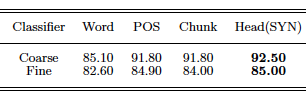 Results
Syntactic features only:



POS useful; chunks useful to contribute head chunks
Fine categories more ambiguous
Semantic features:
Best combination: SYN, NE, Manual & Auto word lists
Coarse: same; Fine: 89.3% (28.7% error reduction)
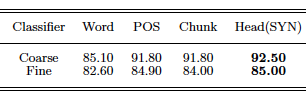 Results
Syntactic features only:



POS useful; chunks useful to contribute head chunks
Fine categories more ambiguous
Semantic features:
Best combination: SYN, NE, Manual & Auto word lists
Coarse: same; Fine: 89.3% (28.7% error reduction)
Wh-word most common class: 41%
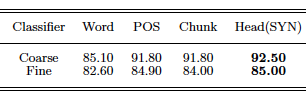 Observations
Effective coarse and fine-grained categorization
Mix of information sources and learning
Shallow syntactic features effective for coarse
Semantic features improve fine-grained
Most feature types help
WordNet features appear noisy
 Use of distributional sense clusters dramatically increases feature dimensionality
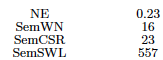